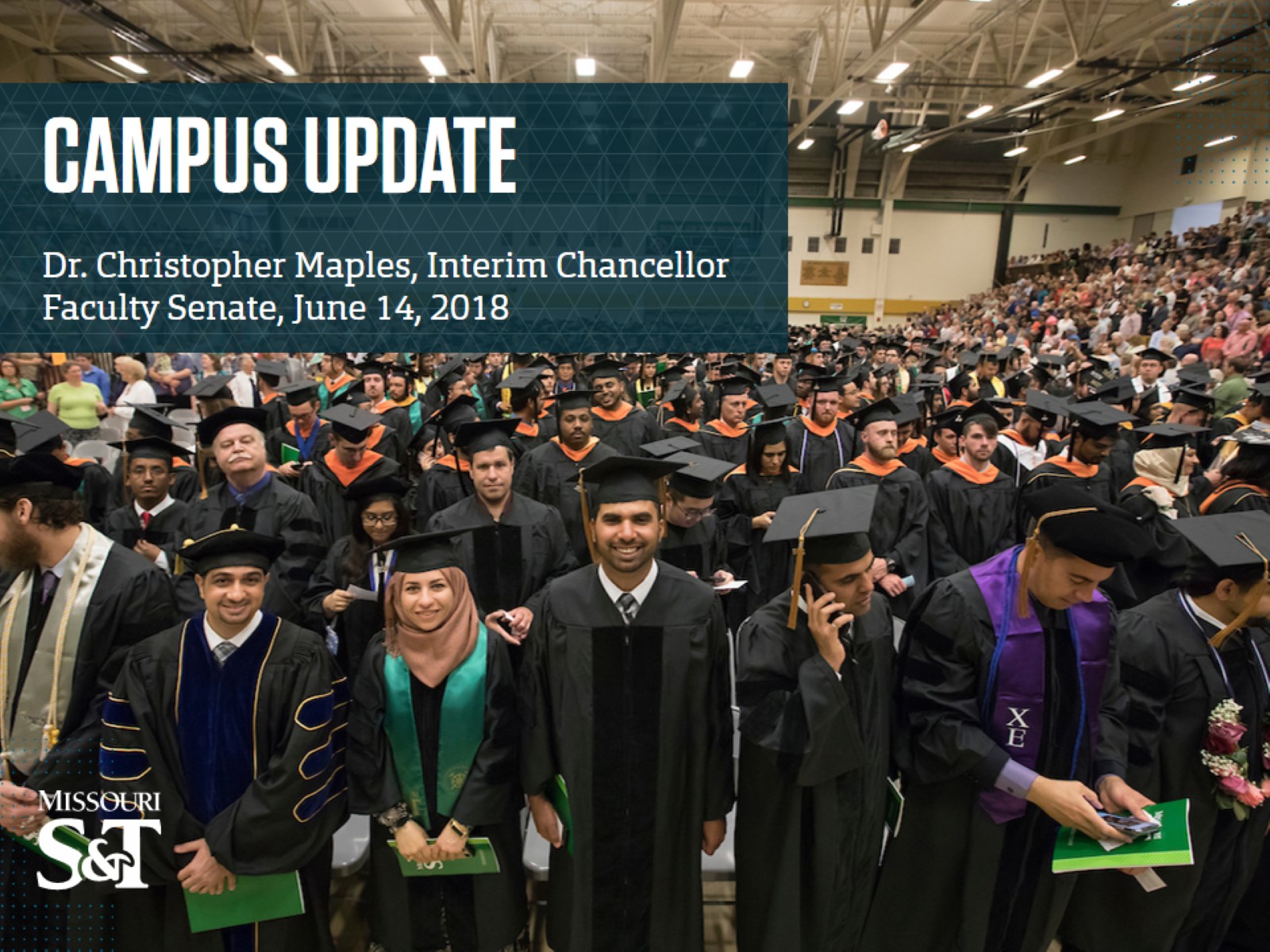 CAMPUS UPDATE
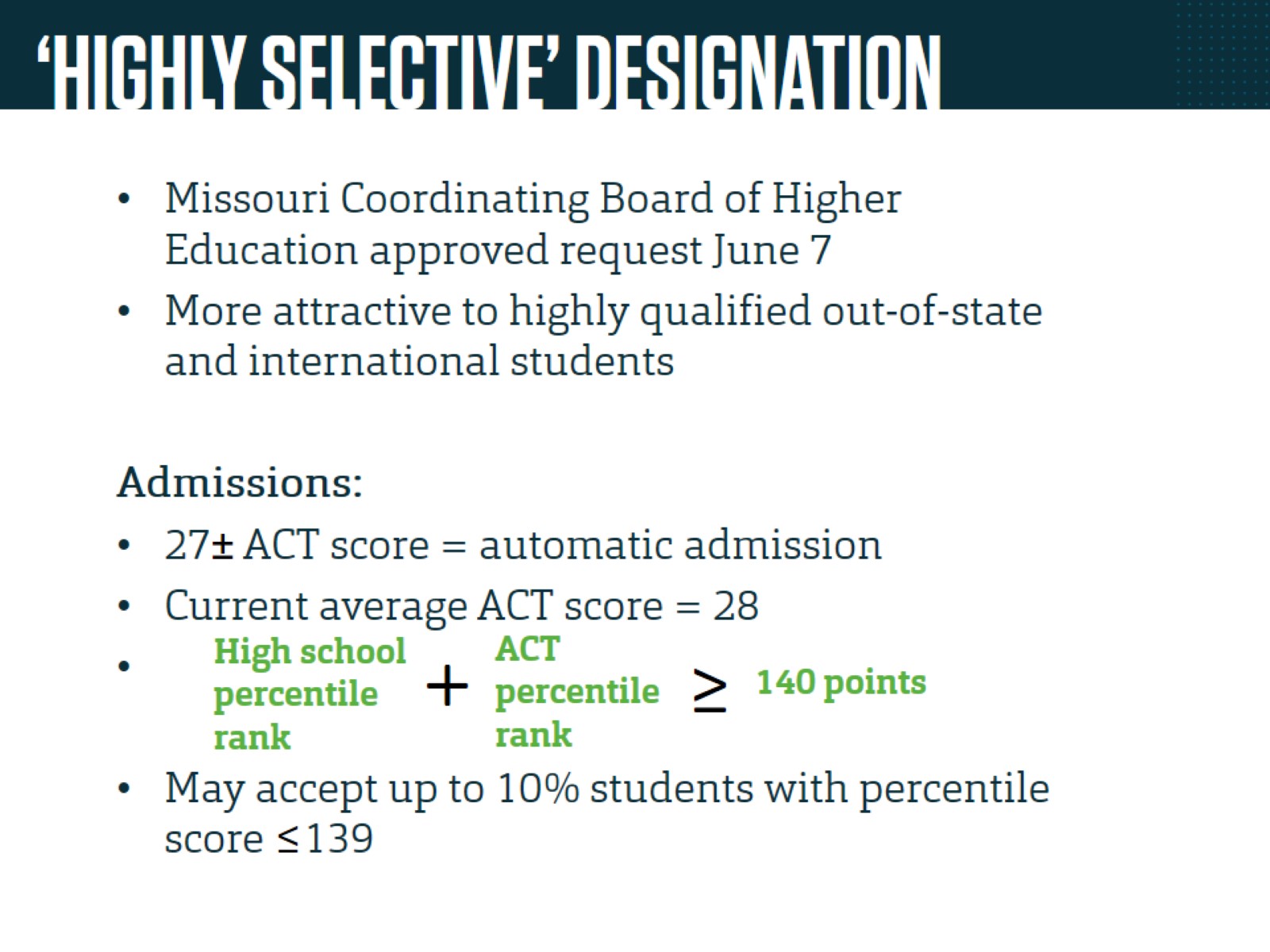 ‘HIGHLY SELECTIVE’ DESIGNATION
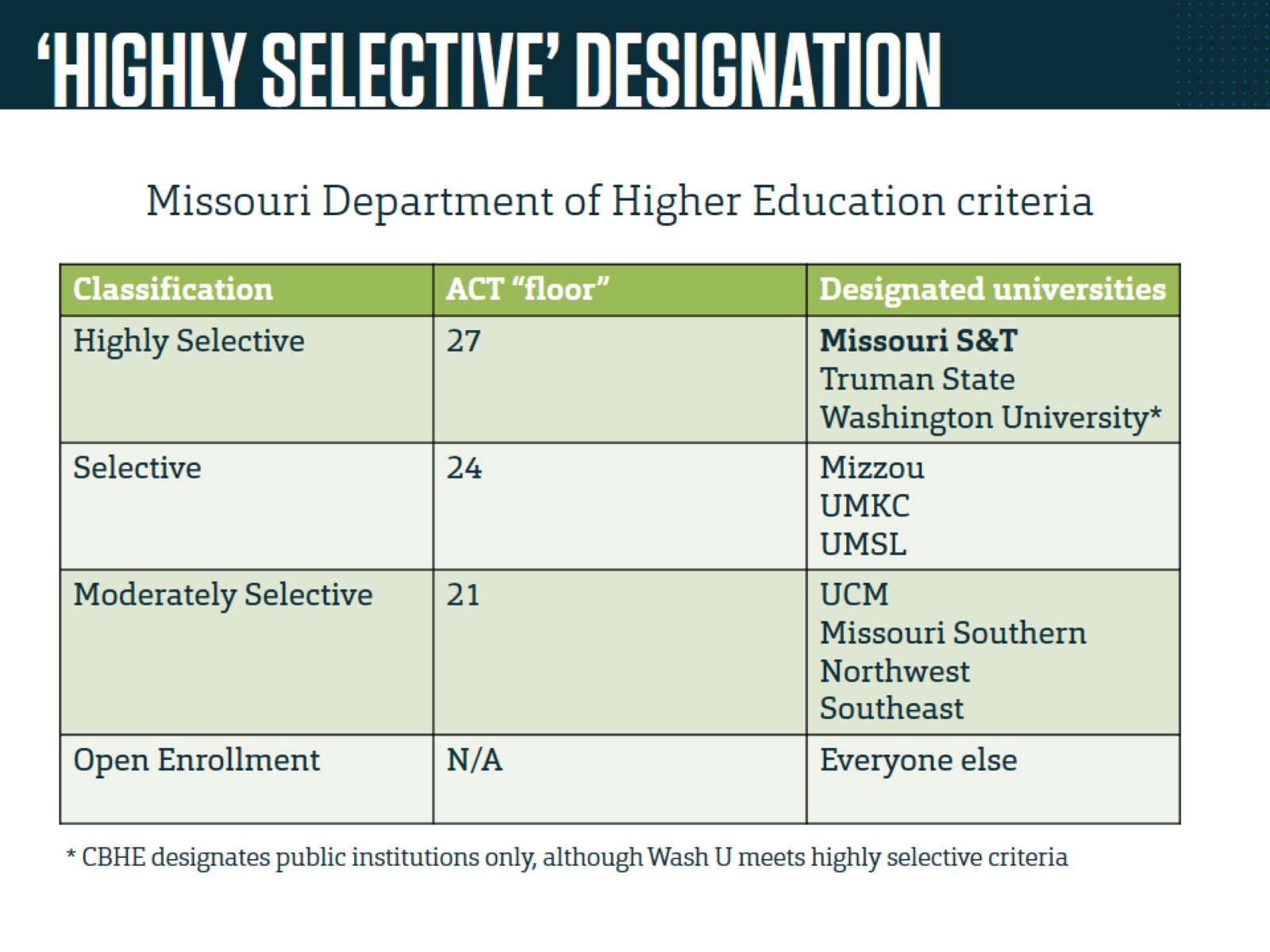 ‘HIGHLY SELECTIVE’ DESIGNATION
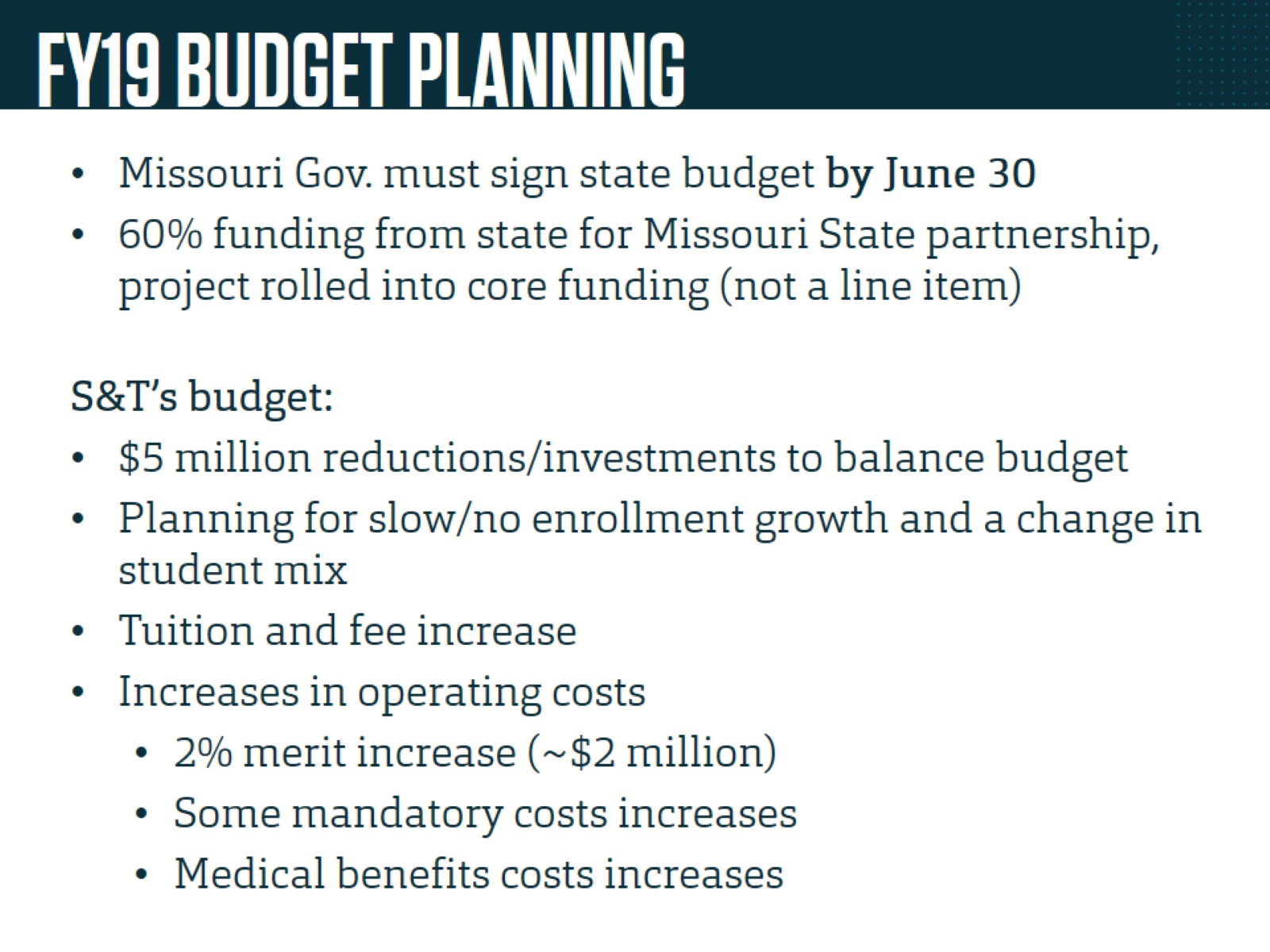 FY19 BUDGET PLANNING
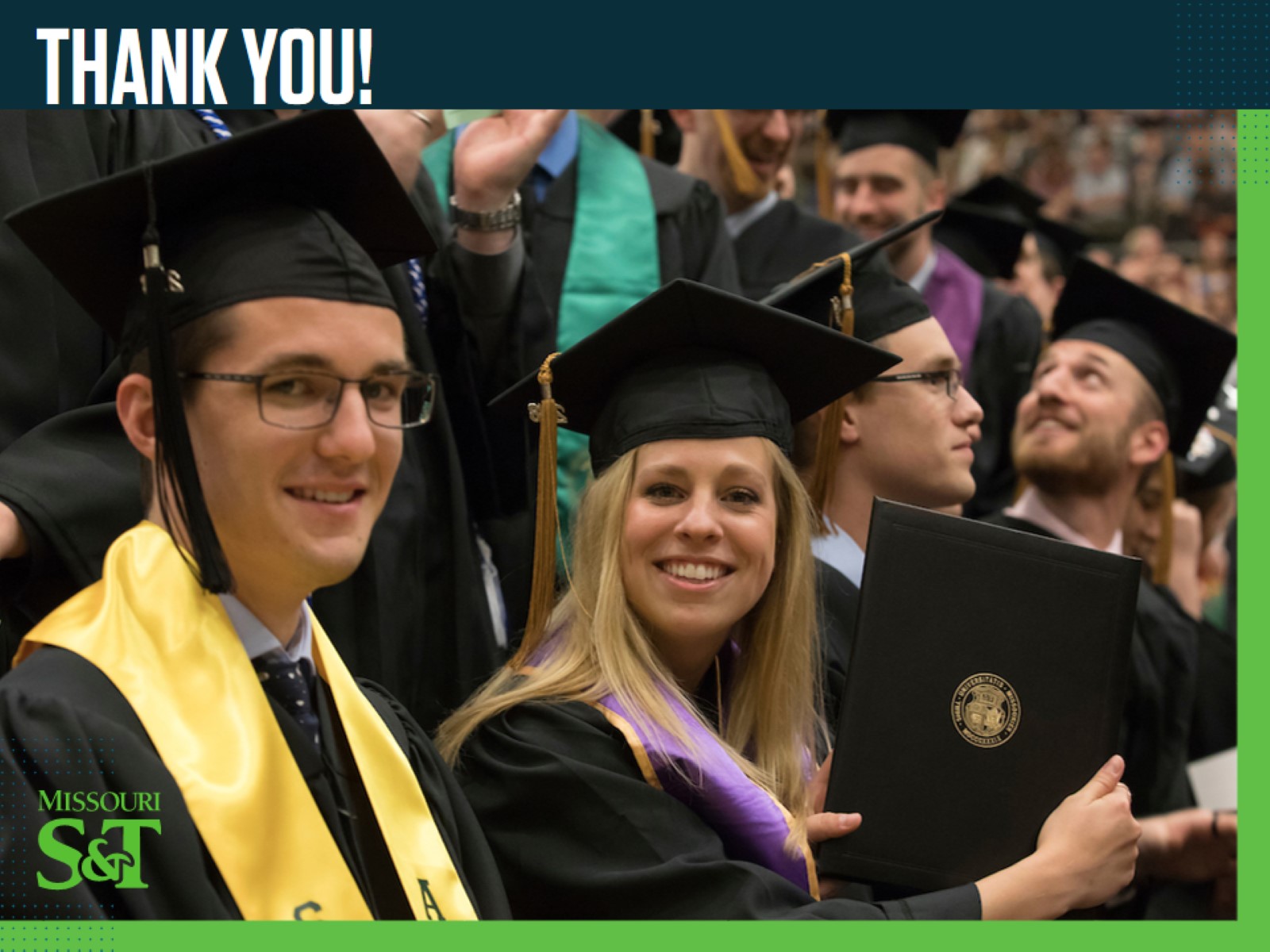